مدخلات نظام إدارة التربية الخاصة في المملكة العربية السعودية
الاهداف 
المناهج التعليمية 
اللوائح والانظمة 
الهيئة الادارية 
الهيئة التعليمية 
الاخصائيين 
المواد التعليمية 
مبنى المؤسسة 
ميزانية المؤسسة 
التجهيزات والاثاث
خريجين مؤهلين 
معلمين ذو خبرات 
أخصائيين
المدخلات
التخطيط 
والتنظيم 
التنسيق 
التقويم 
الاتصال
المخرجات
العمليات
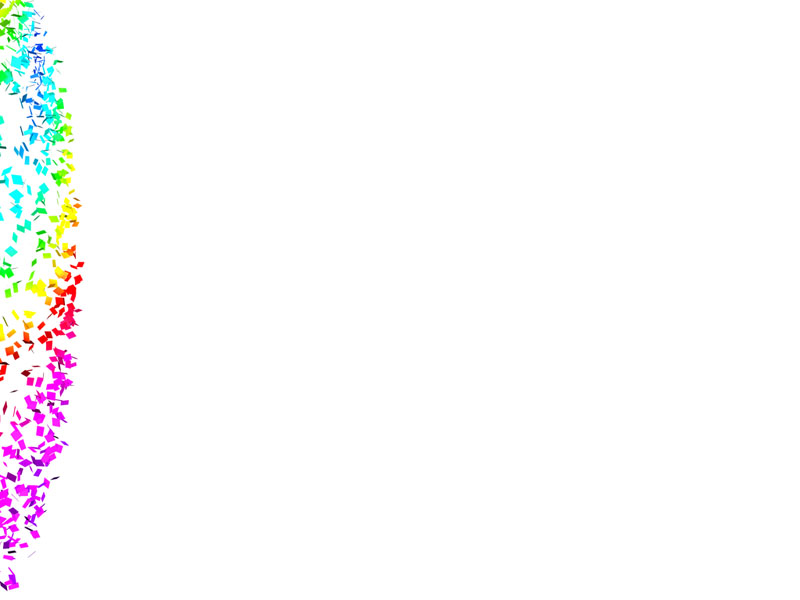 مفاهيم ومصطلحات أساسية
تعريف إدارة التربية الخاصة
مجموعات من القوى البشرية لخدمة الطلاب ذوي الاحتياجات الخاصة وتحقيق الأهداف التربوية التي رسمتها الدولة.

بنية تنظيمية وتسلسل هرمي من النظم الرئيسية والفرعية تعمل  على كافة المستويات التنظيمية ، وتمارس وظائف مترابطة يقوم بها فرق متعددة لخدمة الأهداف التربوية التي رسمتها الدولة للطلبة ذوي الاحتياجات الخاصة.
السياسة التعليمية : 
هي سياسة توجيهية مرنة تضع الخطوط العريضة للعمل التربوي دون الدخول في التفصيلات الجزئية حتى تتمكن الجهات التعليمية وأجهزتها من أداء عملها وحل مشكلاتها وفق ما تراه مناسبا لها.
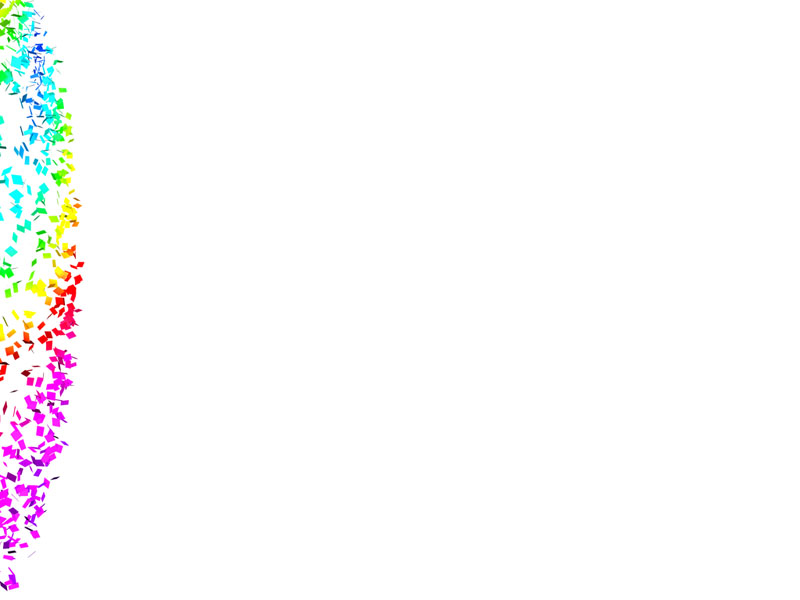 التربية الخاصة

هي مجموعة البرامج والخطط والاستراتيجيات المصممة خصيصا لتلبية الاحتياجات الخاصة بالأطفال غير العاديين وتشمل على طرائق التدريس وأدوات وتجهيزات ومعدات خاصة بالإضافة إلى خدمات مساندة .
المدرســـــــة 

هي مؤسسة تربوية اجتماعية ذات مهمة نبيلة ، وهي أساس بناء الفرد والمجتمع وتكوين شخصيته وتربيته ، وتزويده بالقيم الإسلامية ، وبالمثل العليا وإكسابه المعارف والمهارات التي تساعده على الإسهام في بناءه وتنميته وتطويره علميا وثقافيا واقتصاديا واجتماعيا وحضاريا وسلوكيا ، وذلك وفق ما جاء بسياسة التعليم في المملكة .
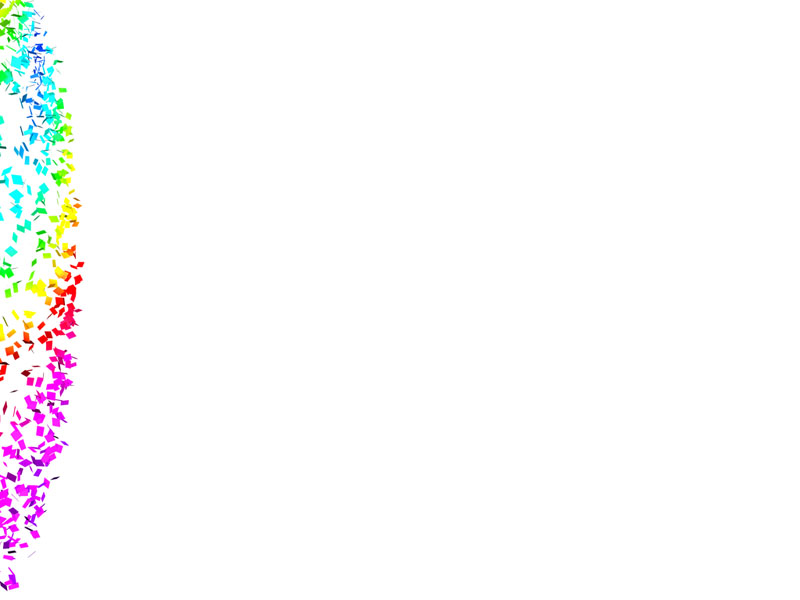 مدير المدرسة 
هو الرئيس المباشر لجميع العاملين بالمدرسة ، وهو المسؤول الأول عن تحقيق المدرسة لأهدافها ، وبلوغ غاياتها ، كما أنه المشرف على جميع شؤونها التربوية والتعليمية والإدارية والاجتماعية ، وهو القدوة الحسنة لزملائه أداء وسلوكاً .

المهام 
هي العمل المسند لعامل أن يؤديه ويتكون من مجموعة من الواجبات والمسؤوليات والسلطات ، أي أن المهمة هي سلوك محدد لشخص ما عليه أن يؤديه حسب إجراءات محددة سلفا .

الكفاية
 وتستعمل لدلالة على فعالية أداء العمل الصحيح في الوقت والمكان الصحيح ، وتستعمل أحيانا كمرادف للإنتاجية .
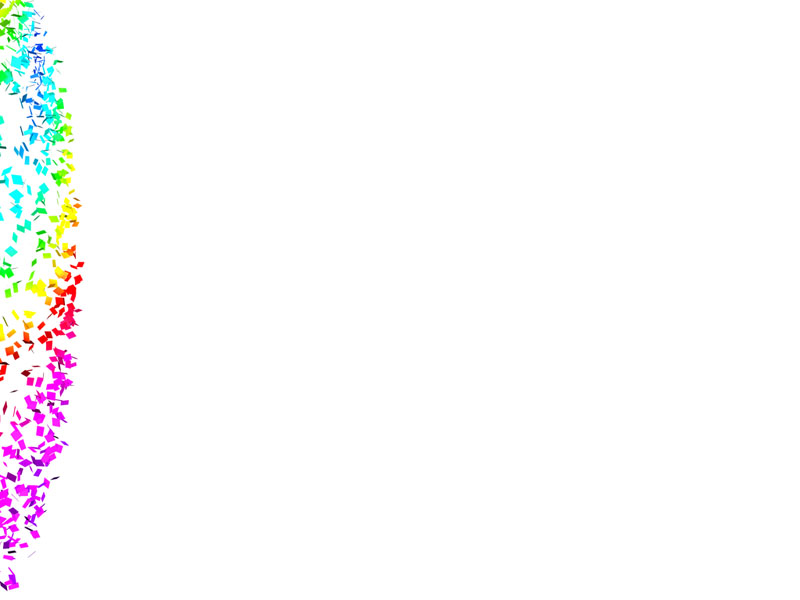 تقييم الأداء 

تقييم منهجي لكل موظف على حده بقصد تقدير أدائه في الماضي وإمكانياته في المستقبل وراتبه ، وهدف التقييم هو تحسين الأداء الحالي وإبراز المجالات التي يلزم التدريب عليها وتعيين المواهب الكافية للفرد لإرتقائه في سلم الإدارة
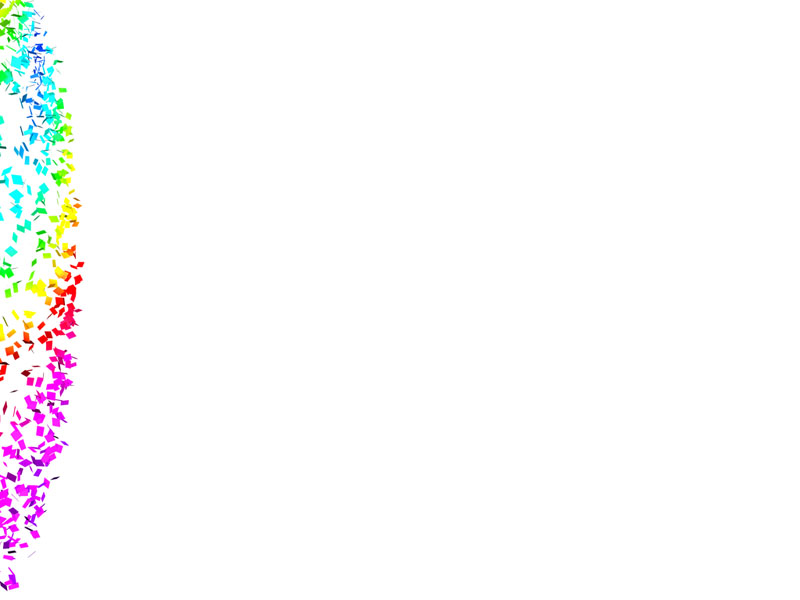 ثانياً : الأهداف العامة للتربية الخاصة
التربية الخاصة تهدف إلى تربية وتعليم وتأهيل الأطفال ذوي الاحتياجات التربوية الخاصة بفئاتهم المختلفة ، كما تهدف إلى تدريبهم على اكتساب المهارات المناسبة حسب إمكاناتهم وقدراتهم وفق خطط مدروسة وبرامج خاصة بغرض الوصول بهم إلى أفضل مستوى وإعدادهم للحياة العامة والاندماج في المجتمع. ويمكن تحقيق هذه الأهداف من خلال ما يلي: 
1- الكشف عن ذوي الاحتياجات التربوية الخاصة وتحديد أماكن تواجدهم ليسهل توفير خدمات التربية الخاصة لهم. 
2- الكشف عن مواهب واستعدادات وقدرات كل طفل واستثمار كل ما يمكن استثماره منها. 
3- تحديد الاحتياجات التربوية و التأهيلية لكل طفل. 
4- استخدام الوسائل والمعينات المناسبة التي تمكن ذوي الاحتياجات التربوية الخاصة بمختلف فئاتهم من تنمية قدراتهم و إمكاناتهم بما يتلاءم مع استعداداتهم. 
5- تنمية وتدريب الحواس المتبقية لدى ذوي الاحتياجات التربوية الخاصة للاستفادة منها في اكتساب الخبرات المتنوعة والمعارف المختلفة.
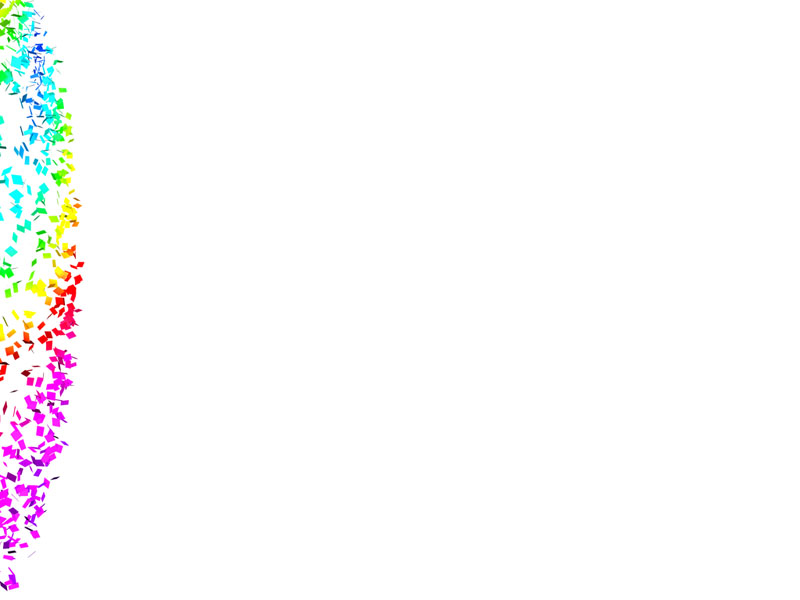 6- توفير الاستقرار والرعاية الصحية والنفسية والاجتماعية التي تساعد ذوي الاحتياجات التربوية الخاصة على التكيف في المجتمع الذي يعيشون فيه تكيفا يشعرهم بما لهم من حقوق وما عليهم من واجبات تجاه هذا المجتمع. 
7- تعديل الاتجاهات التربوية الخاطئة لأسر هؤلاء الأطفال عن طريق توجيه وتوعية الأسرة وإيجاد مناخ ملائم للتعاون الدائم بين المنزل والمدرسة مما يؤدي إلى تكيف اجتماعي ينسجم مع قواعد السلوك الاجتماعية والمواقف المختلفة على أساس من الإيجابية والثقة بالنفس. 
8- إعداد الخطط الفردية التي تتلاءم مع إمكانات وقدرات كل طفل. 
9- الاستفادة من البحث العلمي في تطوير البرامج والوسائل والأساليب المستخدمة في مجال التربية الخاصة. 
10- نشر الوعي بين أبناء المجتمع بالعوق ، وأنواعه ، ومجالاته ، ومسبباته ، وطرق التغلب عليه أو الحد من آثاره السلبية. 
11 - تهيئة المدارس لتلبية الاحتياجات الأساسية للأطفال ذوي الاحتياجات التربوية الخاصة بما يتطلبه ذلك من إجراء التعديلات البيئية الضرورية.
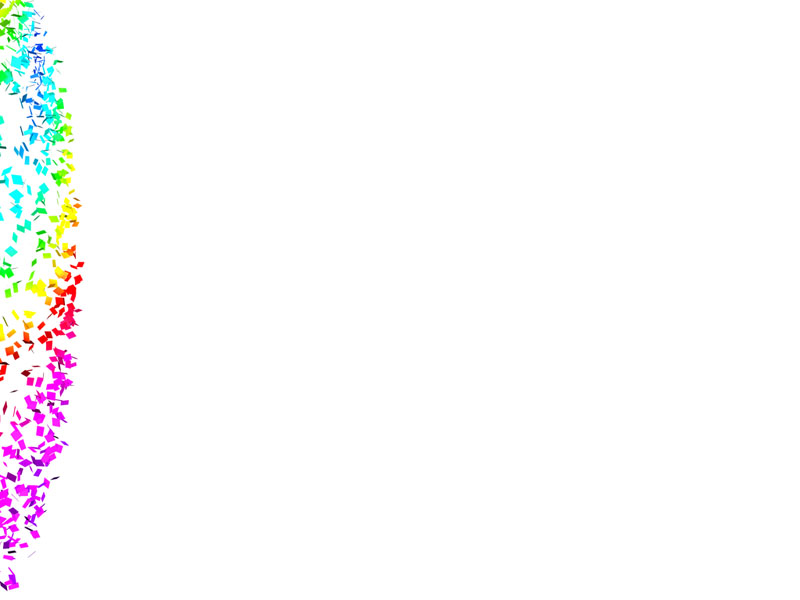 اللوائح التنظيمية لإدارة التربية الخاصة في المملكة العربية السعودية:
-السياسة التعليمية العامة وذوي الإعاقات:
 تعتبر سياسة التعليم في المملكة العربية السعودية سياسة توجيهية مرنة، حيث تضمنت هذه السياسة الخطوط العريضة لمتطلبات العمل التربوي دون تحديد التفصيلات الجزئية، وذلك بهدف تمكين الجهات التعليمية الرئيسية وأجهزتها الفرعية من أداء عملها وحل مشكلاتها وفق ما تراه مناسباً لها. هذا وقد اشتملت السياسة التعليمية على عدد من البنود ذات العلاقة بتعليم الطلبة من ذوي الإعاقات، ومن بين أبرز هذه البنود المواد التالية :
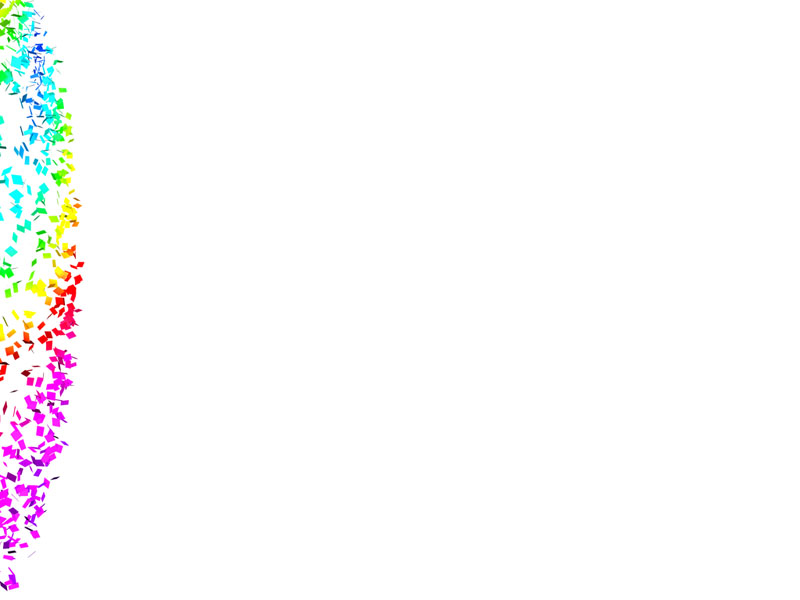 المادة 188: تعني الدولة وفق إمكانياتها بتعليم المعوقين ذهنياً أو حسياً، وتضع مناهج ثقافية وتدريبية متنوعة تتفق وحالاتهم.
المادة 189: يهدف هذا النوع من التعليم إلى رعاية المعوقين وتزويدهم بالثقافة الإسلامية والثقافة العامة للازمة لهم، وتدريبهم على المهارات اللائقة بالوسائل المناسبة في تعليمهم للوصول بهم إلى أفضل مستوى يوافق قدراتهم.
المادة 191: تضع الجهات المختصة خطة مدروسة للنهوض بكل فرع من فروع هذا التعليم تحقق أهدافه كما تضع لائحة تنظم سيره
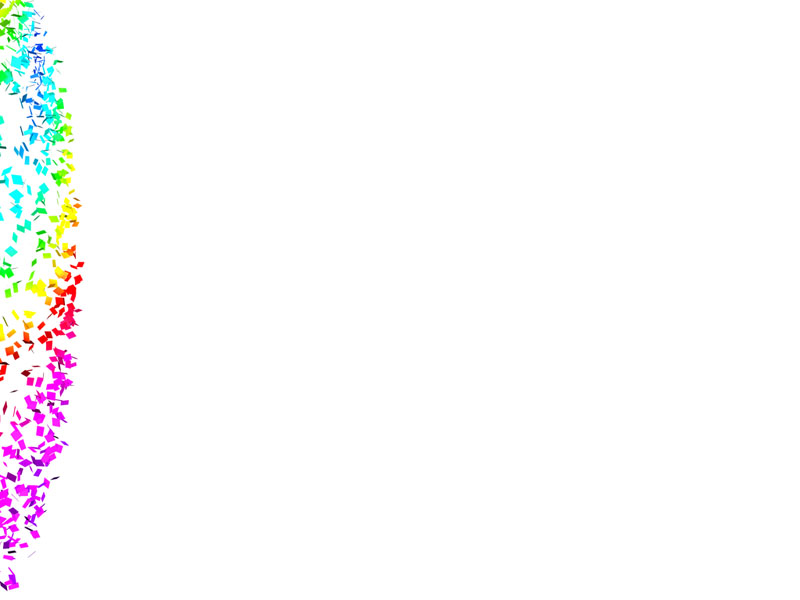 نظام رعاية المعوقين في المملكة العربية السعودية:

لقد صدر نظام رعاية المعوقين بموجب المرسوم الملكي بالرقم (م/37) والتاريخ 23/9/1421هـ القاضي بالموافقة على قرار مجلس الوزراء برقم(224) وتاريخ 14/9/1421هـ والمتضمن إقرار النظام تتويجاً لكافة الجهود الرائدة في مجال رعاية المعوقين وتأهيلهم.
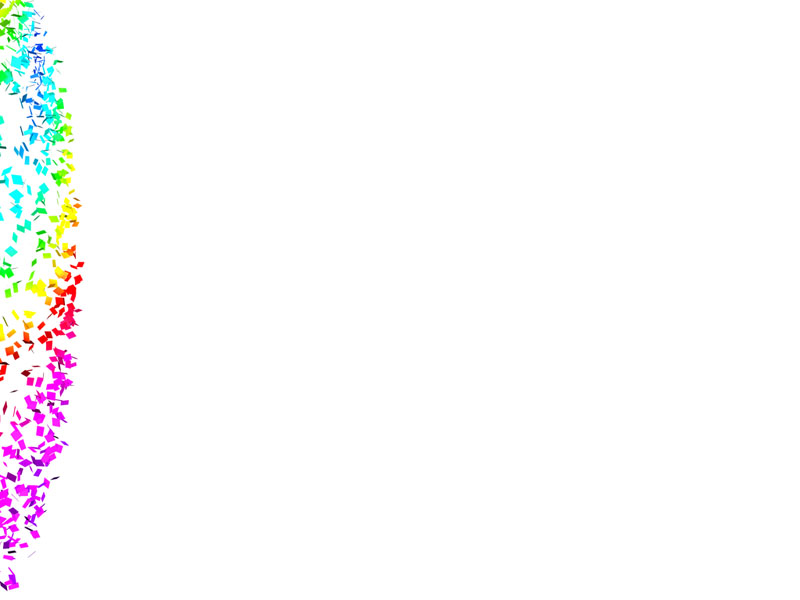 القواعد التنظيـــــمية
أعدت الأمانة العامة للتربية الخاصة بوزارة التربية والتعليم دليل متكاملاً للقواعد التنظيمية لمعاهد وبرامج التربية الخاصة، بمشاركة فريق من الأساتذة في مختلف التخصصات وتمت مصادقة معالة وزير التربية والتعليم بالقرار رقم (1674)في 5/4/1422هـ، وقد بدأ العمل بها مع بداية العام الدراسي 22/1423هـ حيث نص هذا القرار على إلغاء جميع ما يتعارض مع بنود هذه القواعد( وزارة التربية والتعليم،1429هـ).
وتمثل "القواعد التنظيمية لمعاهد وبرامج التربية الخاصة" المرجع أو الدليل الإداري والتنظيمي والأكاديمي الشامل والمتكامل، التي ننصح بالرجوع إليها جميع العامين .
التعاميم الدورية والخطابات المباشرة: تصدر الأمانة العامة للتربية الخاصة في وزارة التربية والتعليم من حين لآخر بعض التعاميم الدورية والنشرات وتوجهها لإدارات التربية والتعليم في المناطق التعليمية، لتعميمها على مؤسسات التربية الخاصة، كذلك تقوم إدارات التربية والتعليم في المناطق بإصدار خطابات ونشرات توجهها إلى مؤسسات التربية الخاصة فيها.
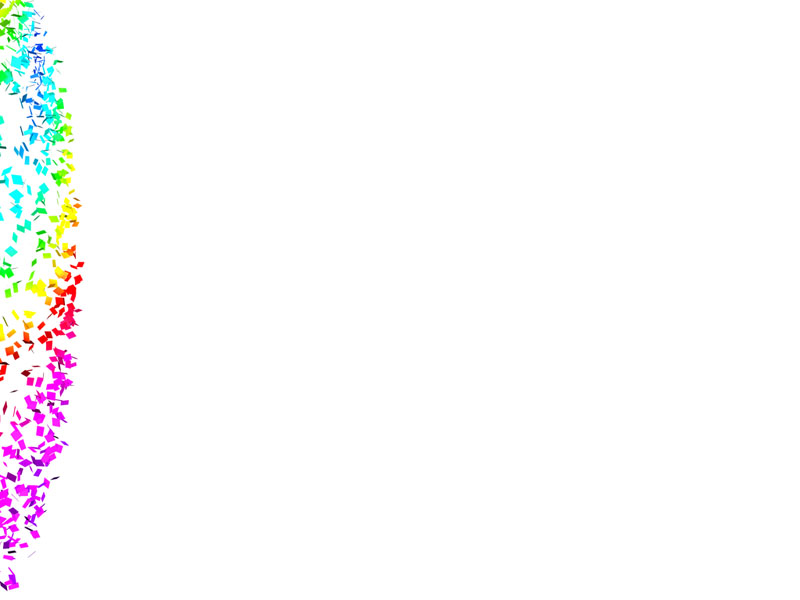 التنظيم الإداري والفني الداخلي لمعاهد التربية الخاصة في المملكة العربية السعودية:
يمكن تعريف التنظيم الإداري على أنه عملية تقرير الوظائف والنشاطات الضرورية في المنظمة وترتيبها وفقاً للعلاقات الوظيفية مع تحديد المسؤوليات والسلطات والواجبات بهدف تنسيق الجهود وتوجيهها نحو هدف مشترك  أو هو نظام يقوم على تصنيف الوظائف وتشكيل العلاقات فيما بينها ويحدد الأنشطة الإدارية مع تحديد الصلاحيات والمسؤوليات وفق هيكل إداري يعتمد على قنوات الاتصال الرسمي، ويكفل تحقيق الأهداف .
ويتكون التنظيم الإداري الداخلي لمؤسسات التربية الخاصة من الوظائف التالية:

1- المديرة.                                     2- المساعدة.
3- المعلمة.                                     4- مساعدة المعلمة.
5- المرشدة الطلابية.
6- أخصائية نفسية، ومختصين آخرين حسب نوع إعاقة الطلبة الملتحقين بالمؤسسة.
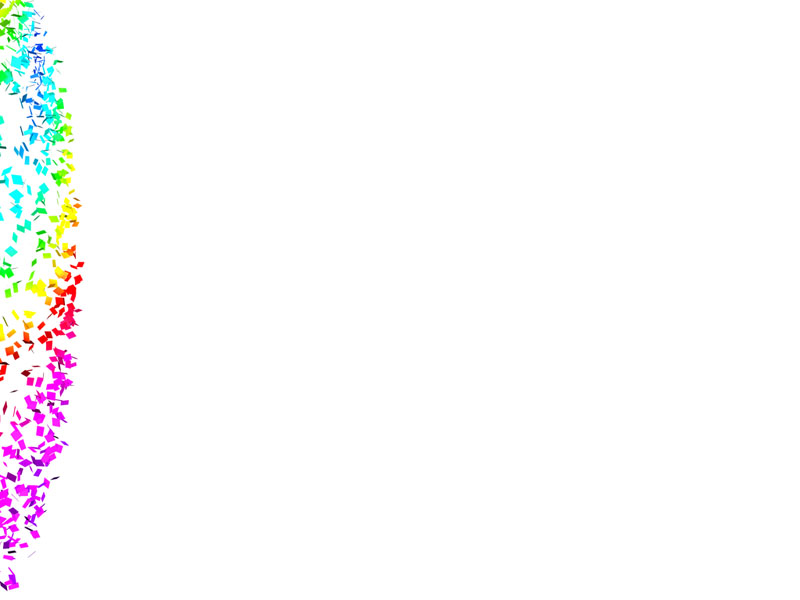 رابعاً : مستويات الإدارة التعليمية  للتربية الخاصة في المملكة العربية السعودية 
 هناك ثلاثة مستويات هي: 
على المستوى القومي و المتمثلة في الأمانة العامة لمعاهد وبرامج التربية الخاصة.في وزارة التربية والتعليم.
على المستوى الإقليمي  لكل منطقة حيث يوجد في كل إدارة تربية وتعليم في المنطقة قسم/ أو شعبة للتربية الخاصة تشرف على معاهد وبرامج التربية الخاصة في المنطقة.
على المستوى المؤسسي ( المعهد) وتمثلها الإدارة المدرسية أو إدارة المعهد.
خامساً: الجهات المشرفة على إدارة التربية الخاصة
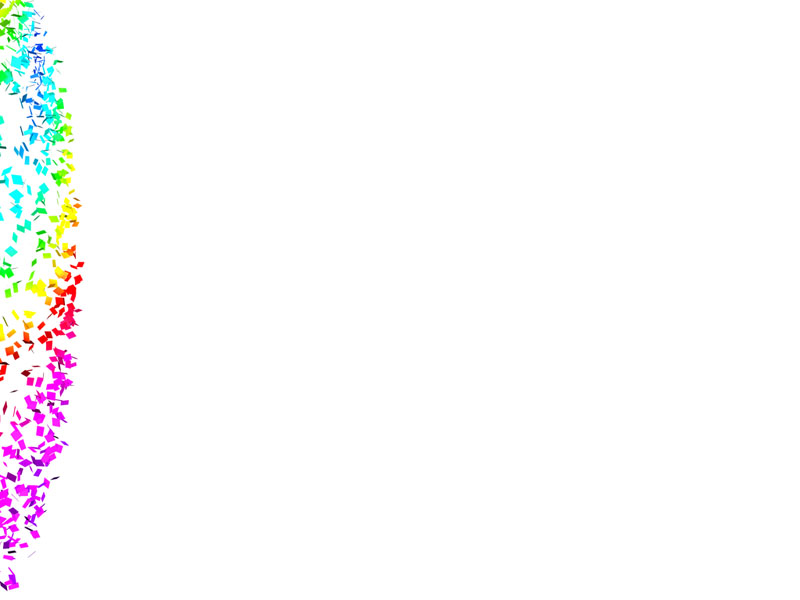 وزارة الصحة : وتختص ببرامج التأهيل الجسمي للمعوقين جسميا كمبتوري الأطراف والمشلولين وناقهي الدرن ومختلف الخدمات الصحية من كشف وعلاج وعمليات جراحية .
وزارة الشؤون الاجتماعية :  وتختص ببرامج التأهيل والتدريب لمختلف فئات المعوقين الذين تجاوزوا سن التعليم ، وبرامج لرعاية والتأهيل الاجتماعي لشديدي الإعاقة أو مزدوجها .
وزارة التربية والتعليم :  وتختص ببرامج التربية والتعليم لمختلف فئات المعوقين الذين هم في سن التعليم والقابلين له .
وتشمل مؤسسات التربية الخاصة في المملكة الجهات التالية :
معاهد النور : هو نوع من المدارس يقبل فيها المكفوفون الذين تكون نسبة إبصارهم أقل من 6/60 شرط ألا يكونوا ممن يعانون إعاقة أخرى غير كف البصر .
معاهد الأمل :مؤسسة تربوية اجتماعية تابعة لوزارة التربية والتعليم تقوم بتربية الأطفال ذوو الاحتياجات الخاصة الذين يختلفون عن أقرانهم العاديين في قدراتهم على السمع سواء باستخدام السماعات أو بدونها .
معاهد التربية الفكرية : مؤسسة تربوية تابعة لوزارة التربية والتعليم وتقتصر خدماتها على فئة القابلون للتعلم من المتخلفين عقليا .
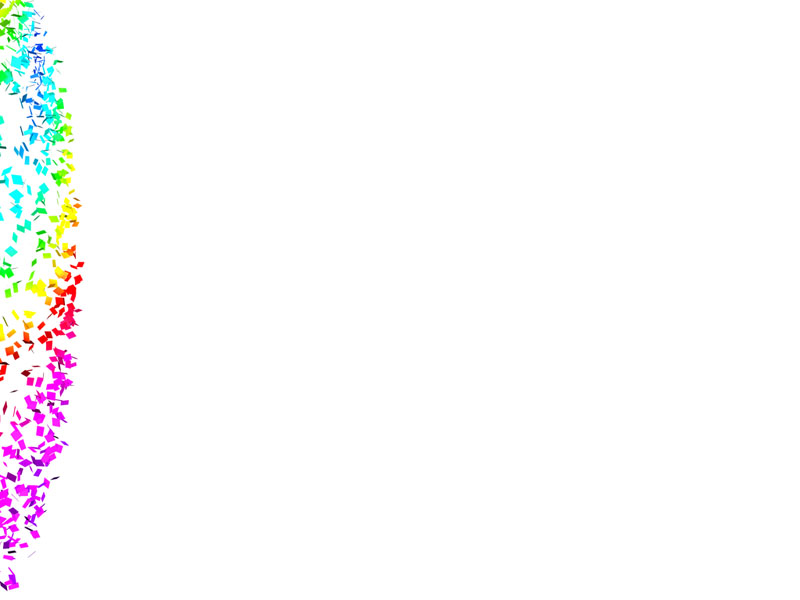 مركز التشخيص والتدخل المبكر:
ويتولى توفير خدمات التشخيص ومن ثم التحويل إلى المؤسسات المناسبة. وهو المركز الوحيد على مستوى المملكة العربية السعودية في مدينة الرياض، على أمل أن يتتابع في عمر مبكر من حياة الطفل، وبالتالي التخفيف – بأمر الله أو على الأقل الحد من تبعات الإعاقة

كما توجد نماذج أخرى من المؤسسات التي تقدم برامج تعليمية في التربية الخاصة في المملكة العربية السعودية وهي:
المؤسسات الأهلية: نظراً لطول قوائم الانتظار في المؤسسات الحكومية،وتعذر قبول الكثير من الفئات. فمن الملاحظ تتابع استحداث المؤسسات الأهلية والتي تسهم في تلبية نسبة بسيطة من الطلب المتزايد للخدمات التعليمية لمختلف فئات الإعاقة ممن يتعذر قبولهم في المؤسسات الحكومية، ومع ذلك تظل الرسوم بالغة التكلفة في المؤسسات الأهلية عقبة في إمكانية استفادة الغالبية العظمى من الأطفال من ذوي الظروف الاقتصادية المتواضعة. كذلك أن تمركز هذا النوع من المؤسسات في المدن الرئيسية يضطر الأسر لتحمل تبعات الهجرة والانتقال إلى المدن التي تتوفر فيها هذه المؤسسات المتخصصة ويحظى ابنهم بقبول فيها.
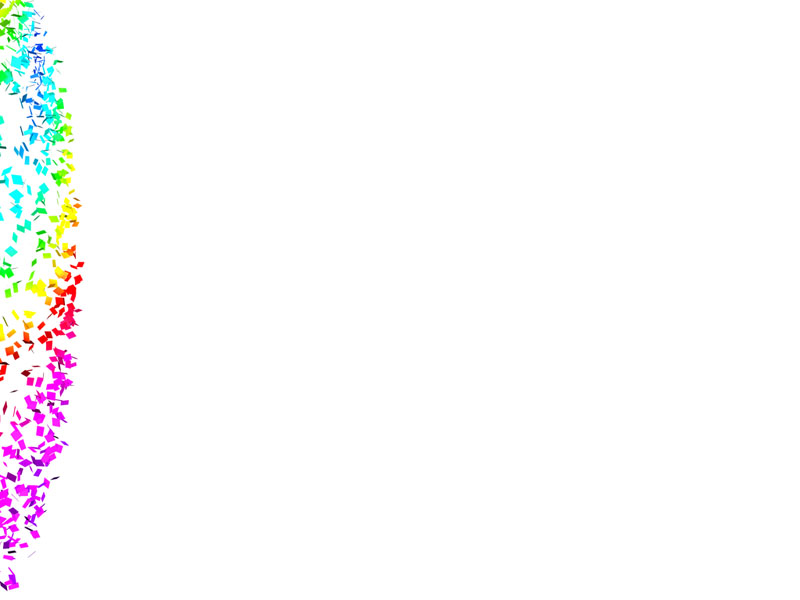 الجمعيات الخيرية: بدأت الكثير من الجمعيات الخيرية في توفير الخدمات المتخصصة لفئات معينة من فئات الإعاقة وذلك بترخيص من وزارة الشؤون الاجتماعية، ومن بين أبرز هذه الجمعيات التي تم تأسيها على الأسس العلمية على سبيل المثال ما يلي:

1- الجمعية السعودية لرعاية الأطفال المعوقين بالرياض: وتخدم فئة ذوي الإعاقة الحركية من الأطفال بين (3-12سنة)، وقد بدأت في نشاطها في عام 1403هـ الموافق 1983م وذلك كأول جمعية متخصصة على مستوى المملكة تقدم خدماتها وفق أحدث الأسس والاستراتيجيات في مجال الرعاية والتأهيل والتعليم
2- الجمعية الخيرية السعودية لمتلازمة داون(دسكا): تم الإعلان عنها كجمعية رسمية في 15/6/1423هـ وبدأت في تقديم خدماتها لهذا الفئة (دسكا، 1431هـ).
3-مدارس النهضـــــــــــــة لمتـــــــــــــلازمة داون 
4-المركز الوطني لخدمات التدخل المبكر
5-جمعية ومجموعة دعم اضطراب فرط الحركة وتشتت الانتباه
6- مركز معلومات ومساندة الصرع
7- مدينـــــــــــــة سلــــــــــطان للخدمات الإنســــــــــــــــــــــــــانية 
8-مركــــــــــز العــــــــــــون 
9-مركز جدة للنطق والسمع(جش)
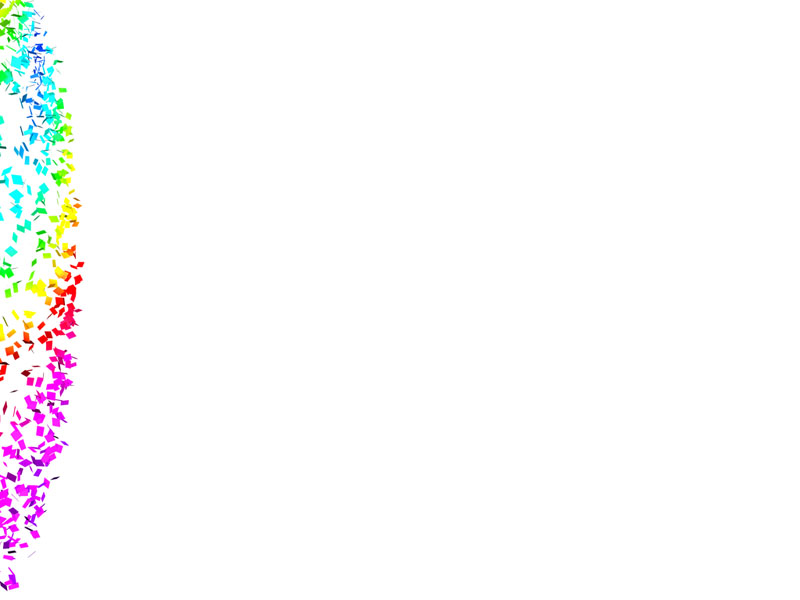 المدخلات البشرية في نظام إدارة التربية الخاصة

يضم نظام إدارة التربية الخاصة عدداً من المدخلات البشرية، مثل الطالب، والمعلمين، والمدير، والوكيل، والهيئة الإدارية، والعاملين في الوظائف المساندة، وفيما يلي توضيح لأبرز هذه المدخلات.
1- مدير المدرسة ومهامه:
  يعرف مدير المدرسة بأنه الرئيس المباشر لجميع العاملين بالمدرسة، وهو المسؤول الأول عن تحقيق المدرسة لأهدافها، وبلوغ غاياتها، كما أنه المشرف على جميع شئوونها التربوية والتعليمية والإدارية والاجتماعية، مجموعة من الواجبات والمسؤوليات والسلطات, أي أن المهمة هي سلوك محدد لشخص ما عليه أن يؤديه حسب إجراءات محددة سلفاً
وتختلف المهام والمسؤوليات التي يضطلع بها مدير المدرسة باختلاف المرحلة التعليمية تبعاً لظروف المدارس، ونوعها، وخصائص الطلاب وخصائص ومؤهلات العاملين فيها، ويمكن تصنيف المهام والواجبات التي يقوم بها مدير المدرسة في بعدين:
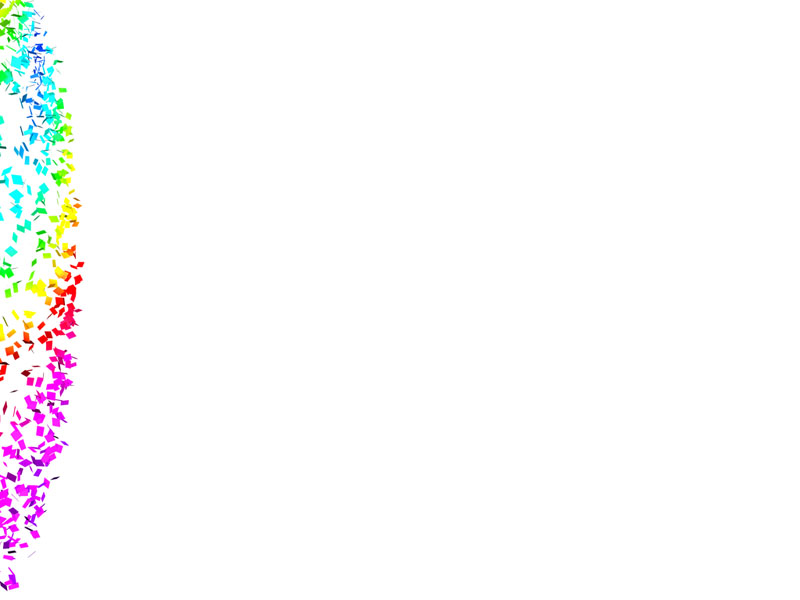 الـــــبعــــــــــــــــد الأول:
 القيادة الإدارية، وهي المهام والواجبات الأساسية الإدارية والمكتبية التي يجب على المدير القيام بها حتى يتمكن من إدارة مدرسته بسهولة ويسر، ومن هذه المهام على سبيل المثال:
الإشراف على إعداد السجلات المدرسية المختلفة والمحافظة عليها.
إعداد التقارير عن سير العمل ورفعها للإدارات التعليمية.
إعداد ميزانية المدرسة والرقابة على أوجه الصرف منها.
إدارة شؤون جميع العاملين في المدرسة.
الإشراف على حفظ النظام بين العاملين في المدرسة.
الإشراف على بناء الجداول الدراسية.
إدارة المبنى المدرسي والعمل على توفير ما يحتاج من الأدوات والتجهيزات اللازمة.
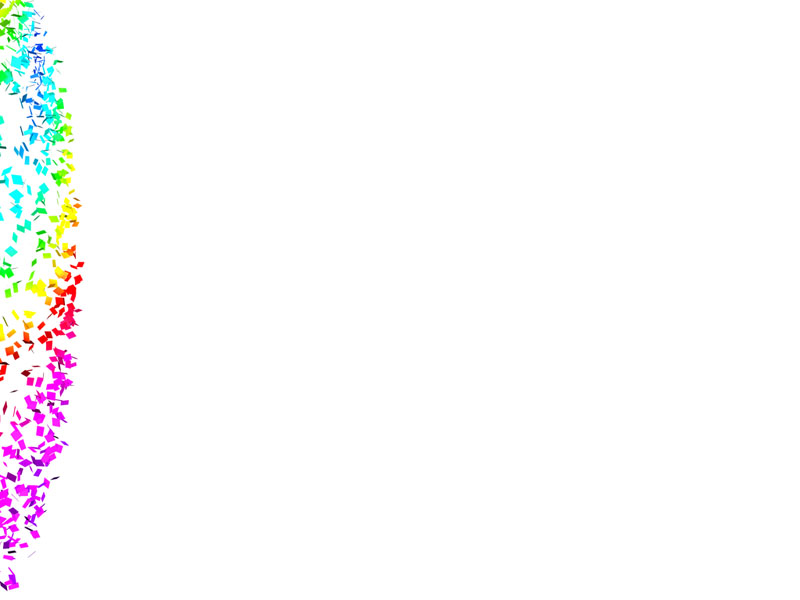 البعــــــــــد الثـــــــــــــــــــــــــــــانــــــــــــــي:
 القيادة التعليمية، وهي المهام التي تستهدف تغيير سيلوك المشاركين في العملية التعليمية من مدرسين، وإداريين، وتلاميذ لتحقيق الأهداف المرسومة، ومن هذه المهام:

التعاون مع أعضاء هيئة التدريس على تطوير وتنمية الأنشطة المدرسية المختلفة.
تحفيز وتشجيع أعضاء هيئة التدريس على تحسين العملية التعليمية.
رفع مستوى الأداء المهني لدى هيئة التدريس من خلال تنظيم الدورات والبرامج التدريبية.
الحرص على رفع مستوى تحصيل الطلاب من خلال معرفة احتياجاتهم وتلبيتها بالتعاون مع الهيئة التدريسية
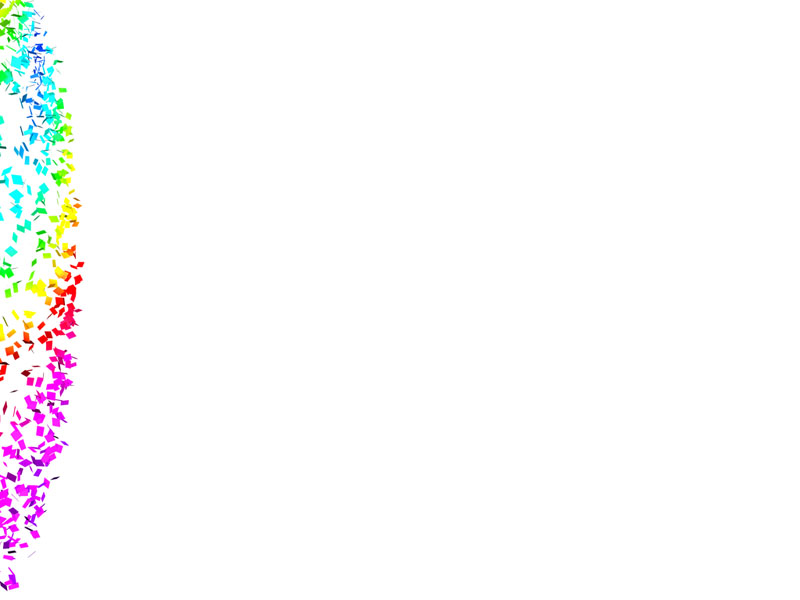 2- مدير المدرسة والنمو المهني للمعلمين:
يقصد بالنمو المهني للمعلمين تطوير كفاياتهم التعليمية المعرفية والسلوكية، ويتحمل مدير المدرسة دوراً مهماً في هذا الجانب، فالجانب المعرفي من الكفايات التعليمية يتضمن بوجه عام معرفة المعلم لخصائص الطلاب النفسية والجسمية والاجتماعية ومراعاة هذه الخصائص في التعليم وعند التعامل معهم، ومعرفة المعلومات والحقائق والمفاهيم والتعليمات في المادة الدراسية، وطرائق التدريس المناسبة لمادته التي يقوم بتدريسها وغيرها. أما الجانب السلوكي(المهاري) من الكفايات التعليمية فيشتمل على قدرة المعلم على التخطيط لدروسه بمستوياته الثلاثة التخطيط السنوي واليومي والدراسي، وقدرته على استخدام الوسائل التعليمية لتوظيفها في تحقيق الأهداف، ووضع اختبارات تقيس تحصيل الطلاب وتحليل نتائج الاختبارات للوقوف على نقاط القوة والضعف وقدرته على التواصل الإيجابي مع طلابه.
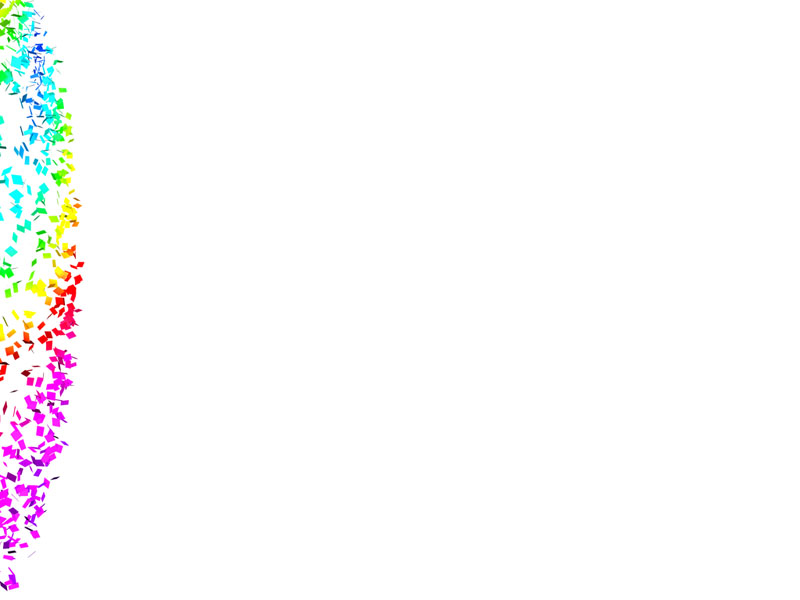 3- مدير المدرسة والمناهج الدراسية:
يقصد بالمنهج الدراسي" جميع الخبرات التعليمية المرسومة التي يتعرض لها الطلاب داخل المدرسة وخارجها. ويتضح من هذا التعريف أن المنهاج الدراسي لم يعد قاصراً على المادة الدراسية حسب المفهوم التقليدي للمنهاج، وإنما يتضمن أربعة عناصر أساسية.
1- الأهداف.
2- المحتوى.
3- الخبرات التعليمية التعلمية.
4- التقويم.

  فالمنهاج الدراسي يسعى إلى تحقيق الأهداف التربوية، ولتحقيق هذه الأهداف لابد من وجود المحتوى الذي يتضمن الحقائق، والمعلومات، والمفاهيم، والتعليمات، أي المادة الدراسية، ولكي يبلغ الطلاب الأهداف، لابد من مرورهم بالخبرات التعليمية والأنشطة اللاصفية، واستخدام الوسائل لمعرفة ما إذا كان الطلاب قد حققوا الأهداف التربوية المرسومة.
 وفي ضوء هذه المعطيات تتحدد مجالات اهتمام مدير المدرسة بالمناهج الدراسية في إثراء المادة الدراسية، وتوفير واستخدام الوسائل التعليمية استخداماً وظيفياً، والاستفادة من المكتبة المدرسية، والأنشطة الصفية واللاصفية، والاختبارات التحصيلية لقياس تحصيل الطلاب وتقويمه وغيرها
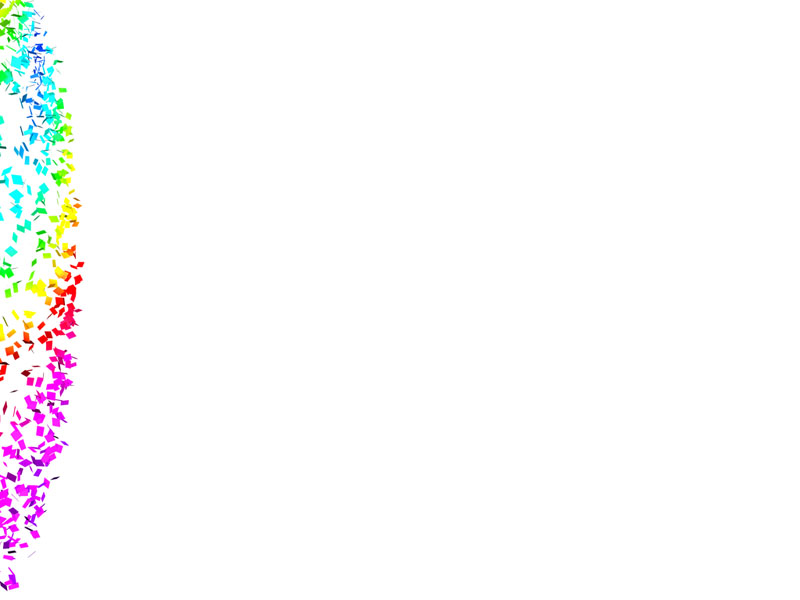 4- مدير المدرسة ورعاية الطلاب:

يتمثل دور مدير المدرسة ف رعايته لطلاب مدرسته في الأدوار التالية:

رسم خطط توجيهية منتظمة لتوعية الطلاب حول النظام المدرسي وأسس النجاح والرسوب، وما للطالب من حقوق وما عليه من واجبات، والعلاقة بين الطالب والمعلم، والعلاقة بين الطالب والإدارة المدرسية.

توفير الظروف المناسبة ليمارس الطلاب حقهم في المدرسة، ويتضمن هذا الحق في توفير جميع الإمكانات المدرسية المناسبة ليمارس الطلاب نشاطهم التعليمي.

إيجاد نظام لتسجيل جميع المعلومات تراكمياً، لتوجيه الطالب بفعالية نحو اكتشاف طاقاته، واختيار أهدافه، وتقويم تقدمه نحو الأهداف، واختيار طريقة الملائم له بعد تخرجه من المدرسة
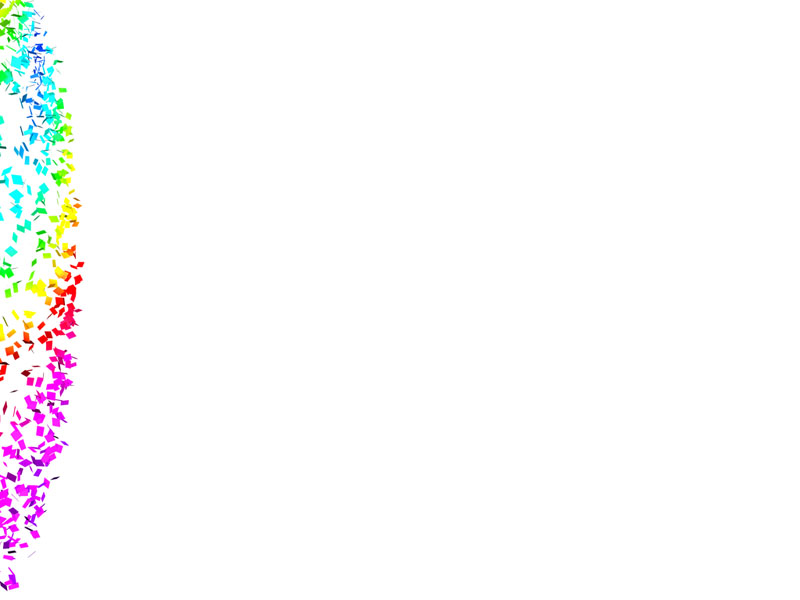 5-مدير المدرسة والمجتمع المحلي:
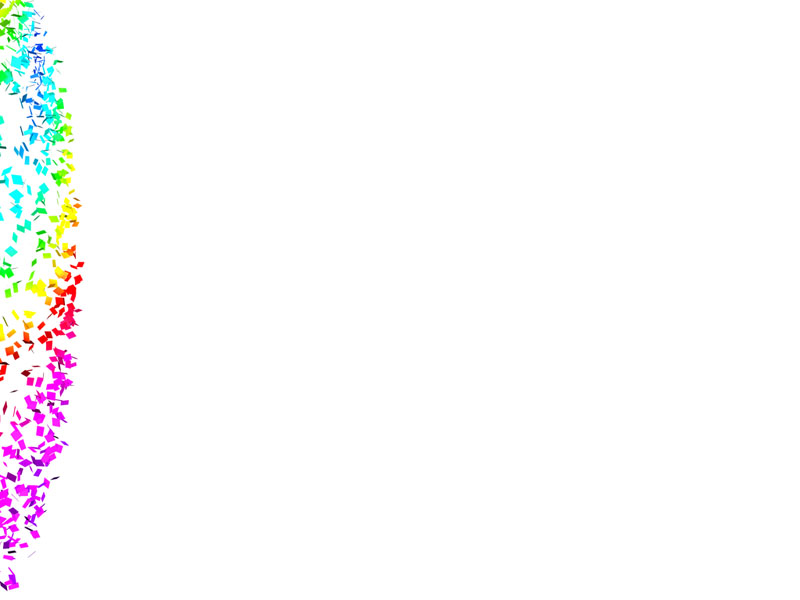 6- دور مدير المدرسة في تشجيع التفكير العلمي:

أشار خواجا(2004م) إلى أن علماء المنطق عرفوا التفكير بأنه الاستناد على الملاحظات والأفكار للتوصل إلى نتائج وأحكام، وتختلف أساليب التفكير فهناك: التفكير الخرافي، والتفكير بعقلية الآخرين، والتفكير بطريقة المحاولة والخطأ، والتفكير العلمي، والأخير هو أكمل الأنواع لأنه يتميز بربط الأسباب بالمسببات، وإسناد الظواهر إلى أسباب محسوسة وواقعية يمكن التأكد منها وإدراكها بالملاحظة، والتجربة.

ونظراً لأهمية التفكير العلمي لإدارة المدرسية فمن المفترض أن يتصف مدير المدرسة بالتفكير العلمي ويشجع المعلمين والعاملين والطلاب على تطبيقه، أما خطوات التفكير العلمية فقد أوجزها الخواجا(2004م) في الآتي:

الشعور بوجود مشكلة.
تحديد المشكلة وتحليلها إلى عناصرها وجمع المعلومات عنها.
اقتراح الفروض والبدائل المحتملة للحل.
اختبار صحة الفروض الأكثر احتمالاً.
الوصول على النتيجة وتطبيق الحل.
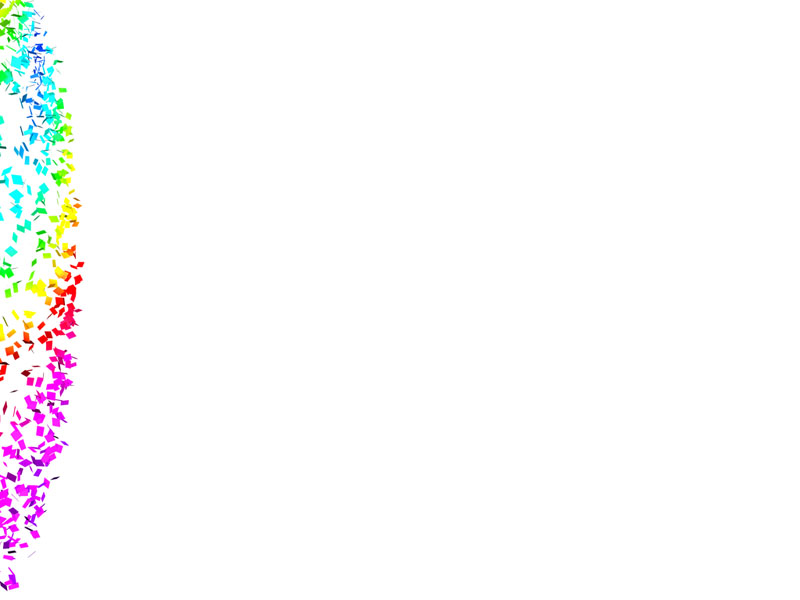 7- سمات ومهارات المدير:

ويرتبط نجاح الإدارة بالسمات والمهارات الشخصية لدى مديرها. كما يرى الباحثون في الوقت الحاضر أن القيادة المدرسية يجب أن تتوفر فيها سمات شخصية واجتماعية حتى تؤدي دورها على وجه أكمل ومن هذه السمات:

أن يؤمن بعمله وأن يكون راغباً فيه ومؤهلاً له ولديه الاستعداد لممارسة وتحمل مسؤوليته.
أن يكون قدوة حسنة في مظهره وسلوكه العام من حيث دوامه، تقيده بالتعليمات، ممارساته...
ان يطلع على مايستجد 
يعتمد أسلوب المشاركة 
لديه دراية بالعادات والتقاليد 
يحسن توزيع الوقت 
الدقة والامانة والنزاهة 
حب العمل والإخلاص 
تقبل النقد
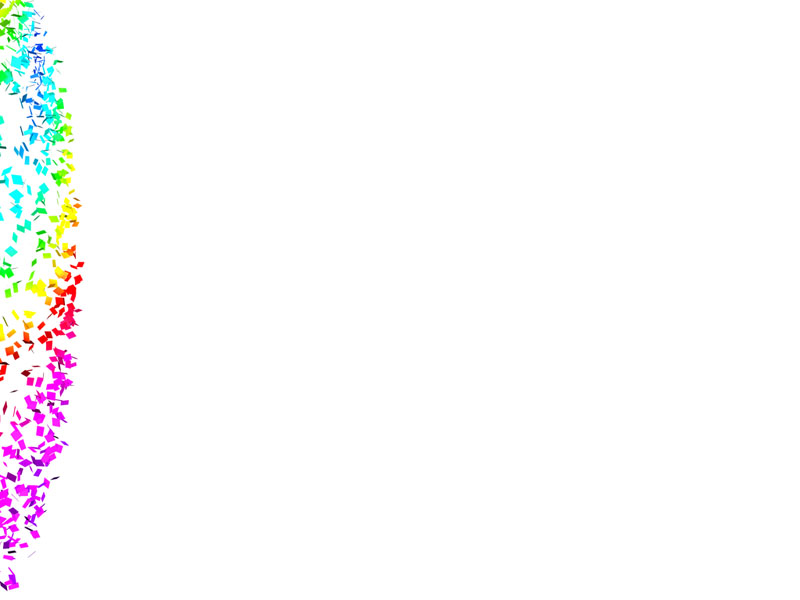 المباني والتجهيزات و الإمكانات المادية  في مؤسسات التربية الخاصة 
وفي الإدارة المدرسية 

1- المخصصات المالية :
 تحتاج الإدارة المدرسية لتسيير العملية التعليمية إلى الدعم المالي ، إذ ً أن تكون لكل مدرسة  مبالغ مالية معينة للإنفاق على اللوزام المدرسية لتنفيذ البرامج التعلميية والتربوية والأنشطة المختلفة،  ودفع رواتب العاملين. وتختلف مصادر الدعم المالي بحسب نظام إدارة التعليم ، ففي بعض الدول تتكفل الدول بدعم المدرسة كلياً من الناحية المالية، في حين هناك  بعض الدول تعتمد المدرسة على تمويل الولاية أو المجتمع المحلي والإهالي.
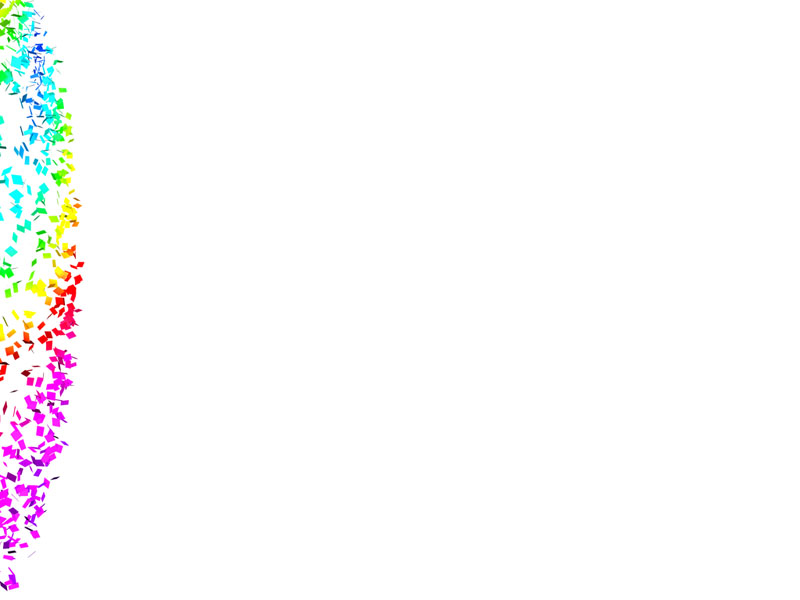 2- المبنى المدرسي:
يعد المبنى المدرسي  من المدخلات الهامة  في العملية التعليمية لاتقل عن المنهج والمعلم والطالب ، ولذلك يجب أن تتوافر به المواصفات النموذجية من حيث الموقع والسعة .

1- الموقع : يراعي اختيار موقع المدرسة في المنطقة  التي يوجد بها عدد مناسب من الطلاب الذين هم بحاجة إليها ، كما يجب الأخذ بعين الاعتبار أن يكون الموقع سهل الوصول إليه، وقريب من شبكة المواصلات العامة، وبعيداً عن مصادر الضوضاء المختلفة.  
2- سعة مبنى المدرسة :  يجب أن تتوافر في بناء المدرسة  مساحات كافية، لتوزيعها إلى مناطق تقدم مختلف الخدمات للطلاب، مثل منطقة للفصول التعليمية والمعامل، والورش، ؛ ودورات مياه قريبة منها ؛ ومنطقة المعلومات التي تشتمل على المكتبة والمعرض، ومنطقة الإدارة, ومنطقة التغذية التي تشتمل على المطعم (الكافتيريا)، ومنطقة الترفيه التي تشتمل على الملاعب وصالات الرياضة، ومنطقة التشغيل التي تشتمل على مواقف للسيارات والمستودعات ؛ كما يجب أن يتيح المبنى لذوي الاحتياجات الخاصة سهولة الحركة والتنقل بين كافة مرافقه.
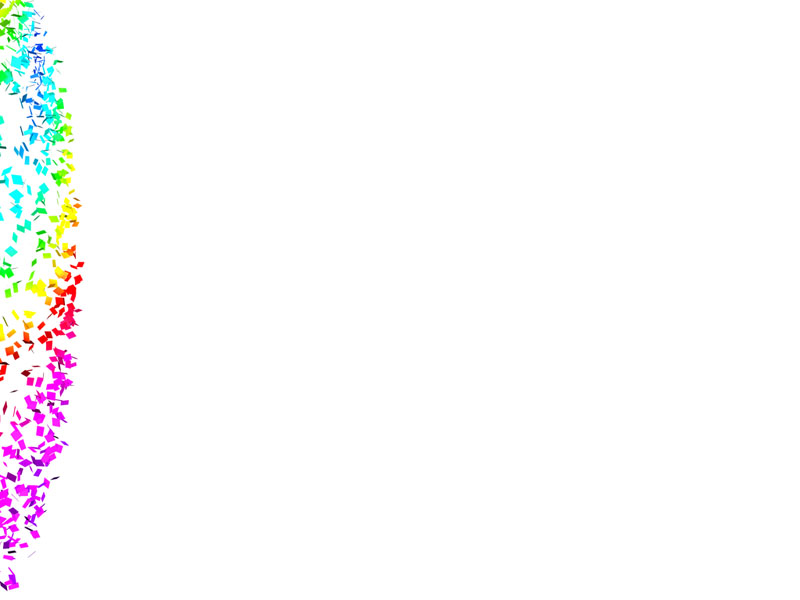 3- التجهيزات المدرسية: 
 يراعى عند تجهيز المدرسة توافر المواصفات والشروط الفنية والصحية التالية في الفصول التعليمية مثل  : توفير التدفئة والتبريد المناسب لعدد الطلاب الذين سوف يتواجدون داخل الفصل في وقت واحد. أما الإضاءة فيجب أن تشتمل على الإضاءة الغازية وإضاءة ساطعة. كما يجب الاهتمام باختيار المقاعد والطاولات التي توفر الراحة للطلاب . أما النوافذ فيجب أن تكون معزولة ضماناً لعدم نفاذ الصوت والحرارة أو البرودة من خلالها. وفيما يتعلق بأبواب الفصول الدراسية  فيراعى اختيار الأبواب التي تغلق ذاتياُ وتكون لها فتحة في منتصفها مغطاة بزجاج أبيض يسهل الرؤية. كما تحتاج الإدارة المدرسية إلى  عدد من التجهيزات والأثاث المكتب والملفات والخزانات ، وأجهزة الاتصال المختلفة مثل الهاتف والفاكس وأجهزة الحاسب .